Родительское собрание: 
«Родителям – о здоровом питании ребёнка»
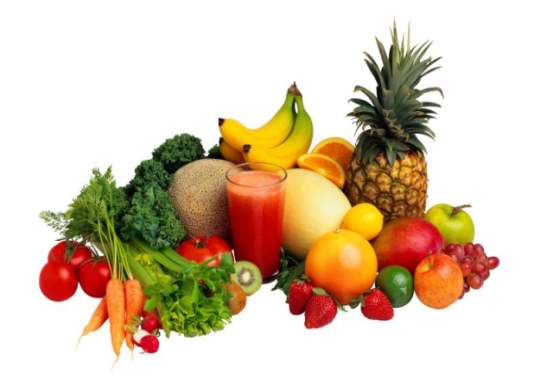 Чем проще пища, тем она приятнее – не приедается, 
тем здоровее и тем всегда и везде доступнее.
                                                   Л.Н. ТОЛСТОЙ
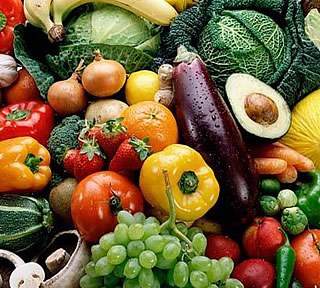 положительные
эмоции
физическая 
активность
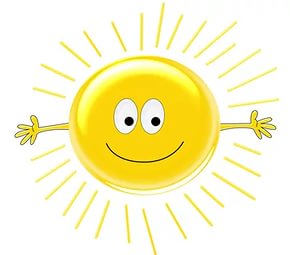 отсутствие 
вредных 
привычек
режим дня
закаливание
Здоровье –
питание
Здоровое питание - здоровый ребенок. А здоровый ребенок в семье это самое важное для родителей.
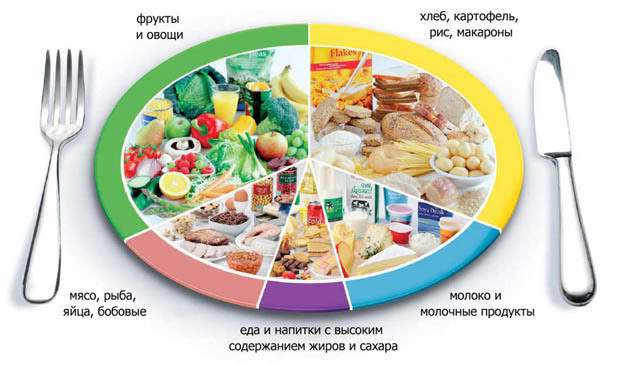 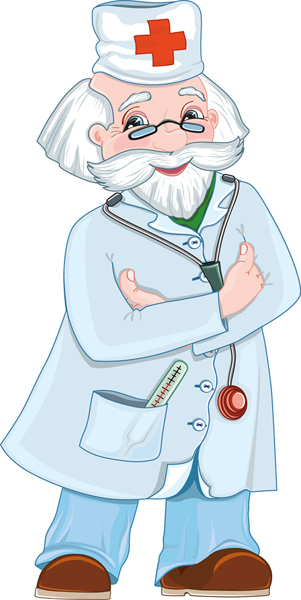 Правильное питание 
должно обеспечить поступление в организм всех необходимых веществ:
ПИТАТЕЛЬНЫЕ ВЕЩЕСТВА
БЕЛКИ
УГЛЕВОДЫ
МИНЕРАЛЬНЫЕ СОЛИ
ВОДА
ВИТАМИНЫ
ЖИРЫ
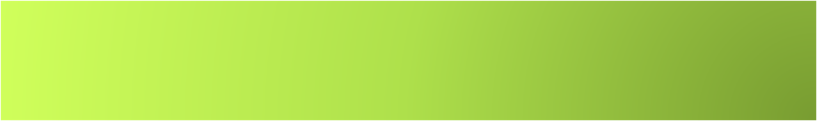 БЕЛКИ
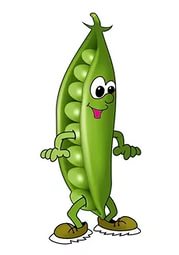 Белки - это «материал» для строительства клеток, 
раньше их называли «кирпичиками» тела. 
Белки нужны, чтобы дети росли, развивались, чтобы были работоспособными.
А еще белки – это пища для мозга.
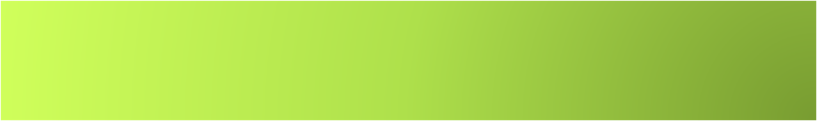 Жиры
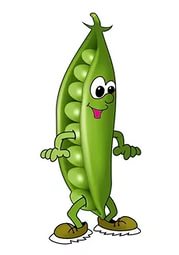 Жиры – необходимый компонент питания, который выполняет множество функций: дает нам энергию, стимулирует мозговую деятельность, служит строительным материалом для клеток и тканей, участвует в усвоении витаминов A, D, E, K, помогает регулировать обмен веществ. Поэтому есть жиры можно и даже нужно. Главное – уметь отличить полезные от вредных и придерживаться правильного соотношения элементов в рационе.
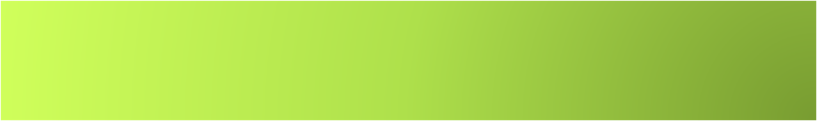 Углеводы
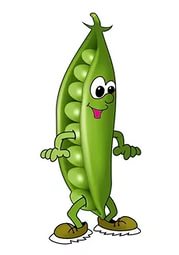 Составляют большую часть рациона питания.
Являются главным поставщиком энергии в организм.
«Топливо» для клеток мозга.
Необходимы для здоровья нервной системы.
Укрепляют иммунитет.
Вырабатывают эндорфины – «гормоны радости»
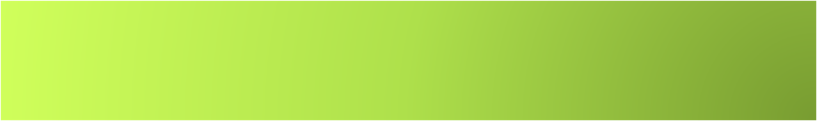 Вода
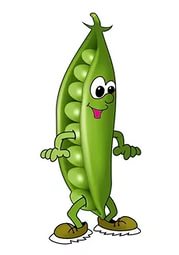 Вода в организме человека помогает преобразовать пищу в энергию, помогает организму усваивать питательные вещества, увлажняет кислород для дыхания, регулирует температуру тела, участвует в обмене веществ, защищает жизненно важные органы, смазывает суставы, выводит различные отходы из организма.
МИНЕРАЛЬНЫЕ СОЛИ
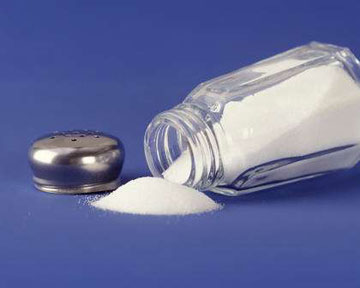 Минеральные соли активно участвуют в жизнедеятельности организма
ВИТАМИНЫ
Витамины в переводе означают «носители жизни».
Витамины  - это вещества, необходимые для поддержания здоровья нашего организма.
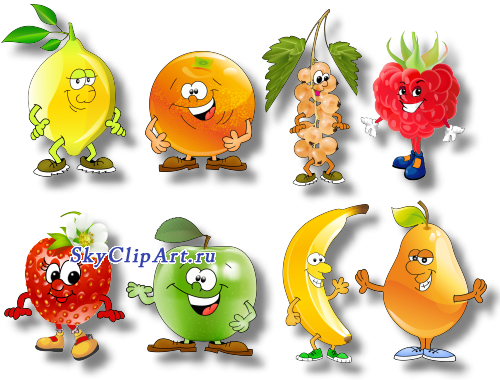 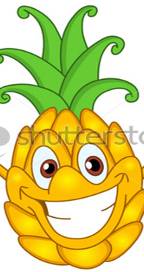 Что такое витамины?
       Это вещества, необходимые для поддержания здоровья нашего организма.
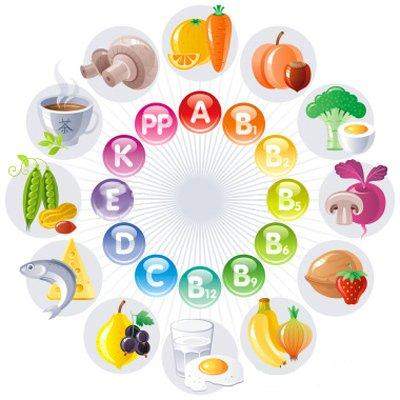 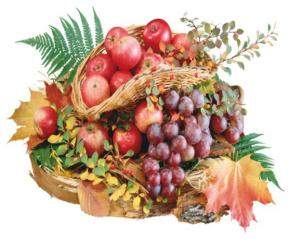 АВИТАМИНОЗ –
 нехватка витаминов в организме
Питание подростков должно быть четырёхразовым, со следующим распределением пищи:
  завтрак – 30%,
  обед – 40% - 50% ,
  полдник – 10%,
  ужин – 15% – 20%.
 Последний приём пищи должен быть за 1,5 – 2 часа до сна.
Выводы: 

Правильное питание – наличие в меню всех необходимых питательных веществ.

Правильное питание – это сбалансированное питание с поступлением всех необходимых веществ, в том числе холестерина, углеводов и клетчатки, нужного количества витаминов, минеральных веществ и микроэлементов. 

Правильное питание – это ограничение поступления вредных веществ. Начать ограничивать себя нужно от более вредного к менее вредному – например, от газированной воды до рафинированных продуктов, таких как сахар.